Муниципальное бюджетное дошкольное образовательное учреждение 
детский сад № 7 «Жемчужинка»
Военная техника.
Подготовила воспитатель: Склярова Е.Л.
Ст.Егорлыкская 2023 г.
Виды военной техники.
Танк
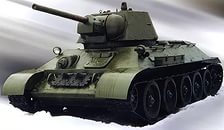 Экипаж танка.
Самолёт
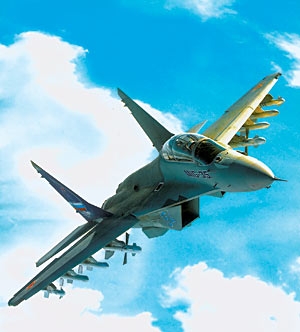 Вертолёт
Экипаж вертолёта
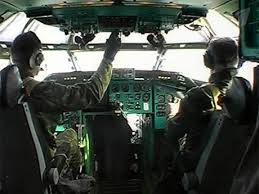 Пушка
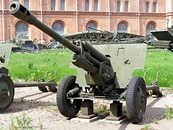 Военный корабль
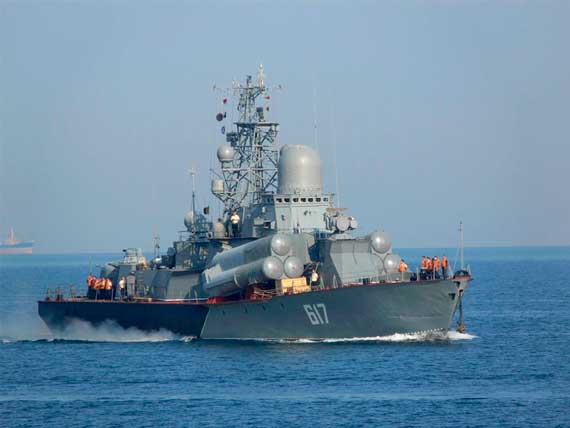 Подводная лодка
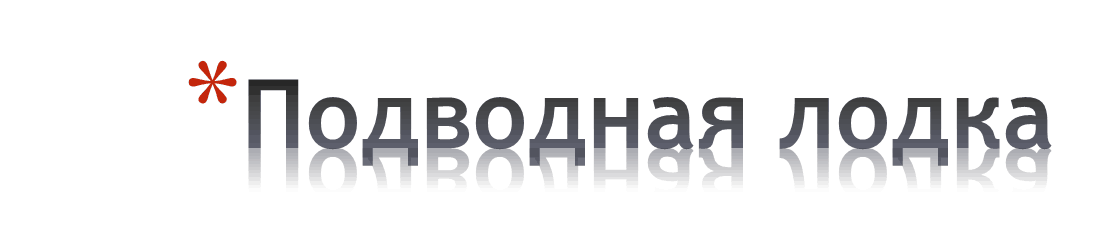 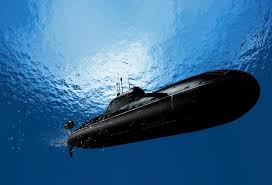 Радар
«Катюша»
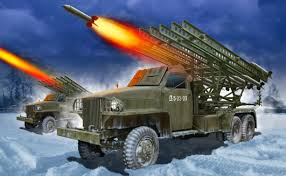 Игра: «Что лишнее?»
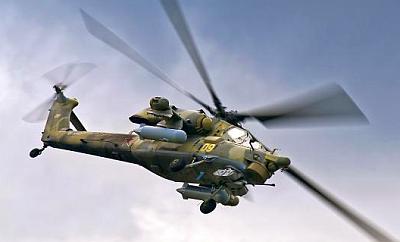 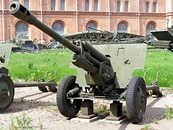 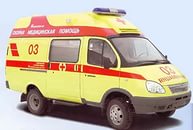 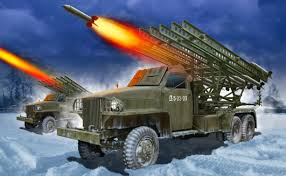 Загадки:
Гусеницы две ползут
Башню с пушкою везут.					(танк)
Брызжет огнём,
Гремит, что гром.
			(пушка)
Смело в небе проплывает
Обгоняя птиц полёт
Человек им управляет
Что такое                       (самолёт)
У него бесценный дар:
Слышит за сто вёрст…	(радар)
Моряком ты можешь стать,
Чтоб границу охранять
И служить не на земле,
А на военном……. (корабле)
Без разгона ввысь взлетаю,
Стрекозу напоминаю
Отправляется в полёт
Наш Российский….. (вертолёт)
Под водой железный кит
Днём и ночью кит не спит
Днём и ночью под водой
Охраняет наш  покой.  			 	 (подводная лодка)